６
まちとつながる
岡山市
検索
市民のひろば
Jun.202５
おかやま
No.14７３
写真スペース
のびのび、ゆったり
岡山市役所
特集記事
公園でリフレッシュ！
〒700-8544 北区大供一丁目1-1
代表電話　☎086-803-1000
各支所・地域センター・福祉事務所の連絡先は１５ページをご確認ください
岡山市役所
公式LINE
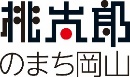 TOPICS
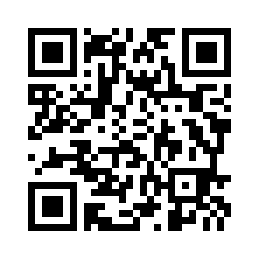 ＱＲ
✓
✓
✓
もしものとき、どう行動しますか？（Ｐ６）
さんかくウイーク（Ｐ９）
岡山市平和の日（Ｐ16）
広報紙についてのアンケートにご協力ください。